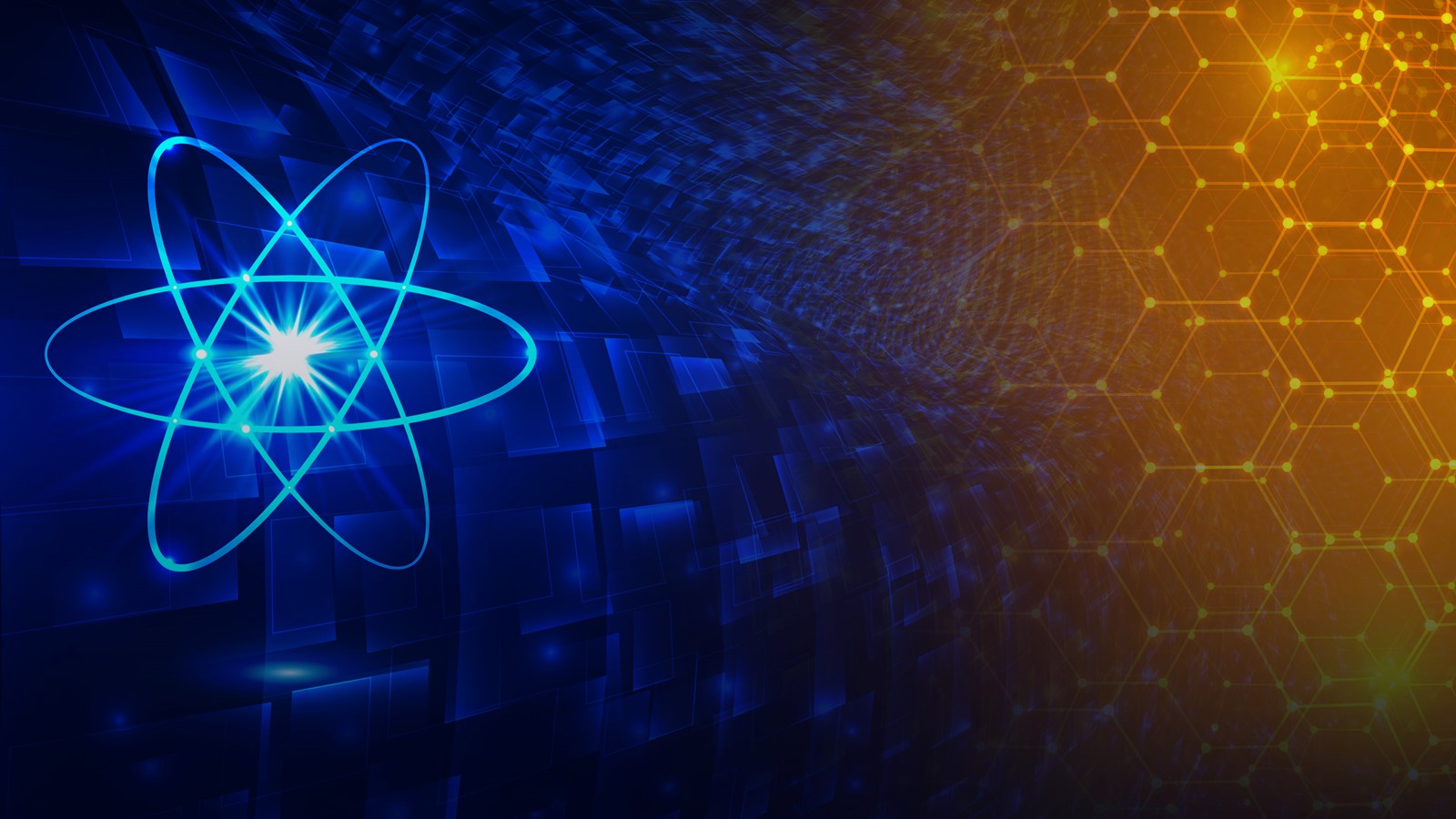 Comissão Nacional de Energia Nuclear
CRCN-NETítulo da Apresentação(máximo de 2 linhas)
Nome do palestrante CRCN-NE/CNEN
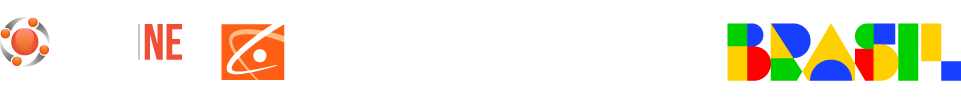 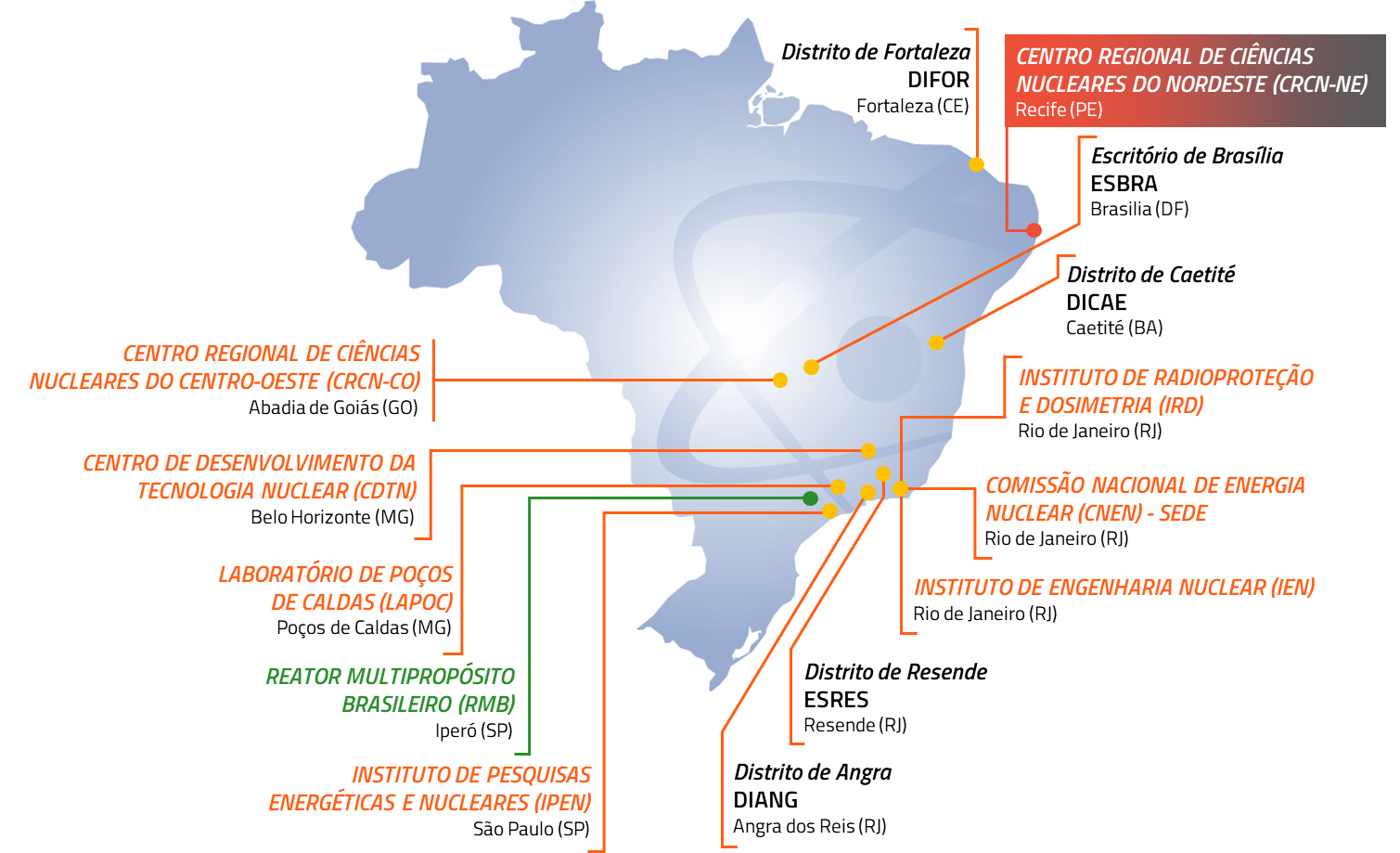 Onde a CNEN
está presente
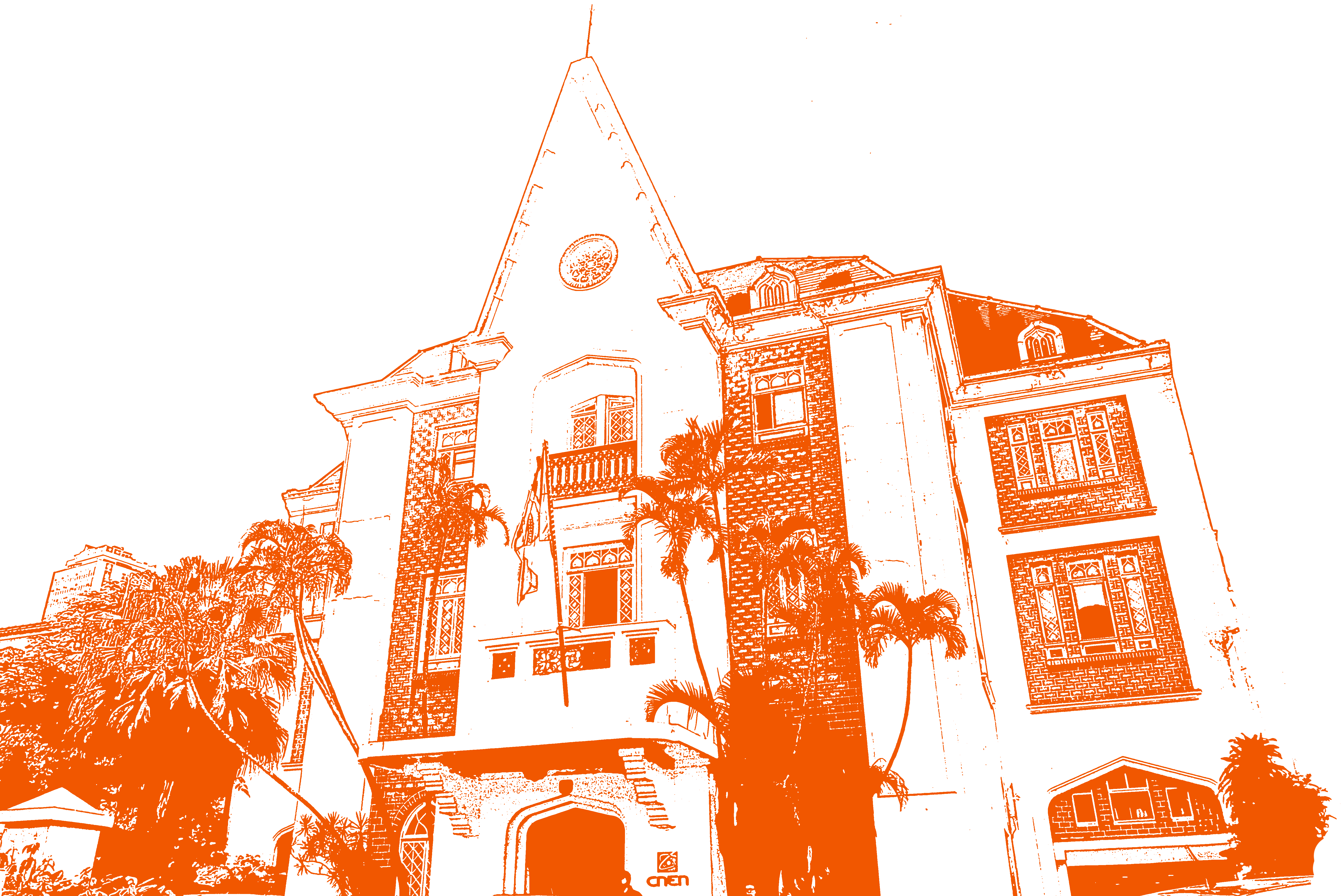 SEDE DA COMISSÃO NACIONAL DE ENERGIA NUCLEAR (CNEN) no Bairro de Botafogo– Rio de Janeiro -RJ
Unidade de Produção de Radiofármacos do CRCN-NE para atendimento à população do Nordeste
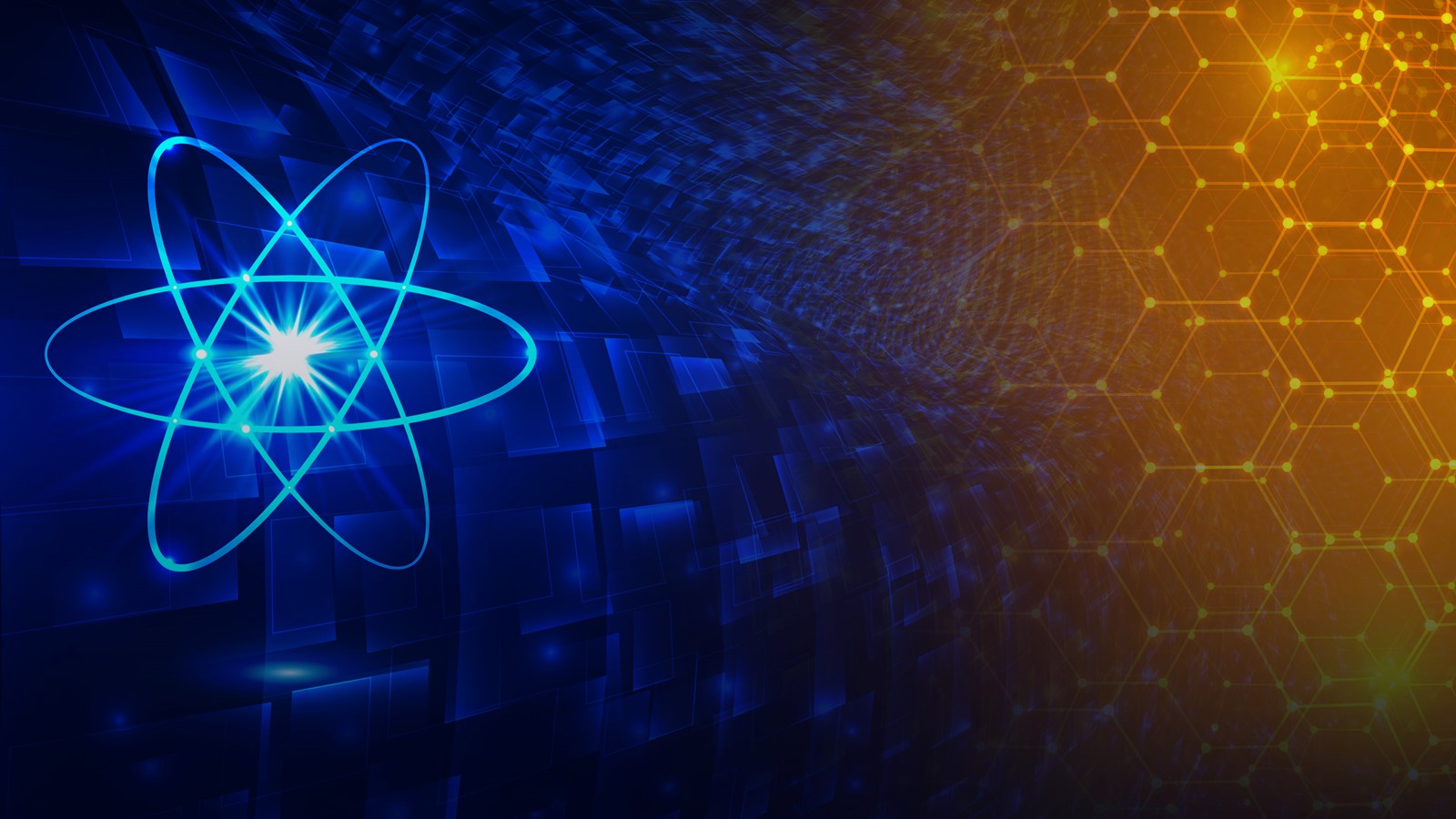 Comissão Nacional de Energia Nuclear
Obrigado(a)!
CRCN-NE/CNEN
Nome do Palestrante 
E-mail: @@@@@@@
Contato: 000000000
InserirFoto do Palestrante
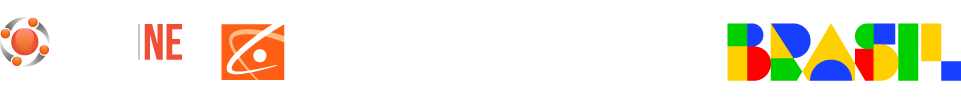